Муниципальный конкурс-  «Воспитатель года-2021»Педагогическая находка
воспитательница детского сада МБОУ «Чувенорускинская ООШ»
Шишкова Екатерина Николаевна
Тема: «ПДД»
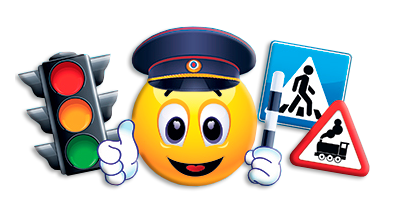 Цели:
Образовательные задачи:
-закрепить умение различать дорожные знаки:  повторить основные правила поведения на улице, дороге.
-  закрепить знания детей об элементах улиц и дорог;
 -  повторить сигналы светофора.
Развивающие задачи:
-  обобщать и расширять знания детей о правилах дорожного движения, 
развивать наблюдательность, внимание,  
- развивать логику.
 Воспитательные задачи:
-   учить детей быть доброжелательными, внимательными друг к другу.
-  воспитывать культуру поведения на дороге;
-   воспитывать привычку соблюдать правила дорожного движения
Безопасное дорожное движение - главное для детей умение!" Мероприятия, посвящённые теме ПДД, всегда актуальны в учреждениях дошкольного образования. А как же иначе? Ведь данную необходимость диктует сама жизнь. Как же сделать так, чтобы улицы и дороги стали для наших детей безопасными? Конечно же, рассказать им о правилах дорожного движения, дорожных знаках и прочих тонкостях, проводя мероприятия в различных формах. Причём большая часть из них должна быть иллюстрированной, театрализованной, музыкальной, игровой. Ведь в органике ребёнка уже от природы заложена игра, у детей очень хорошо развито воображение, и именно только яркие моменты оставляют в сознании детей нужный пласт знаний, так необходимых ему.
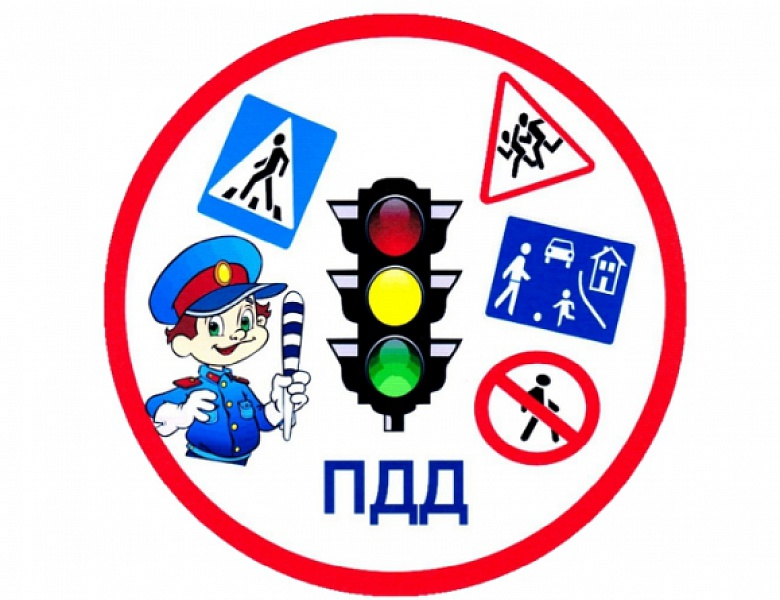 Знакомство со знаками
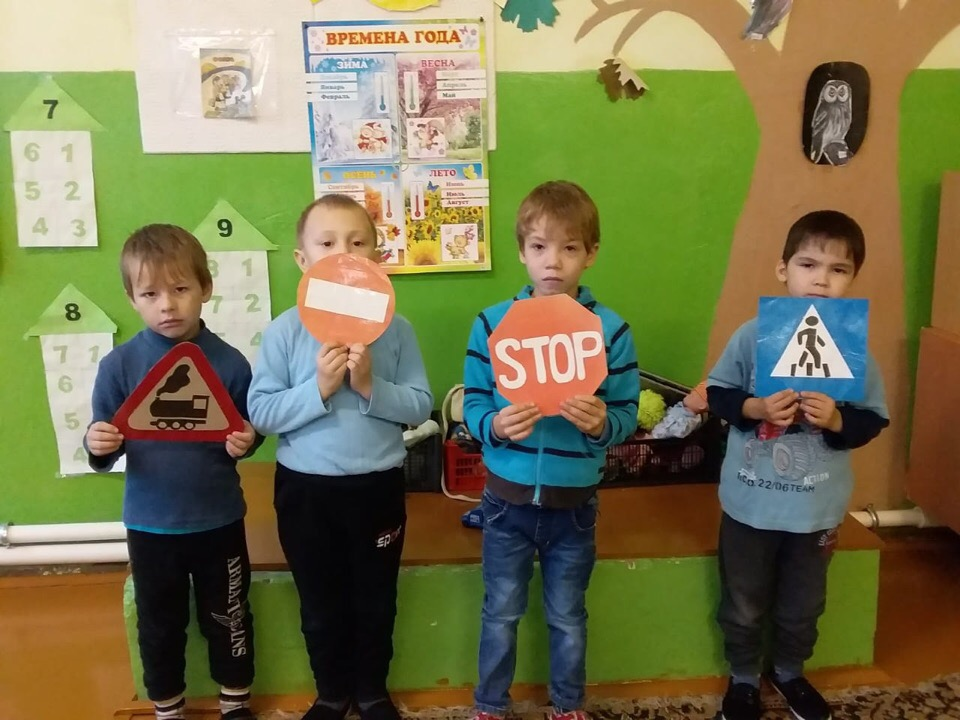 Профилактическая работа для родителей
Учимся играя
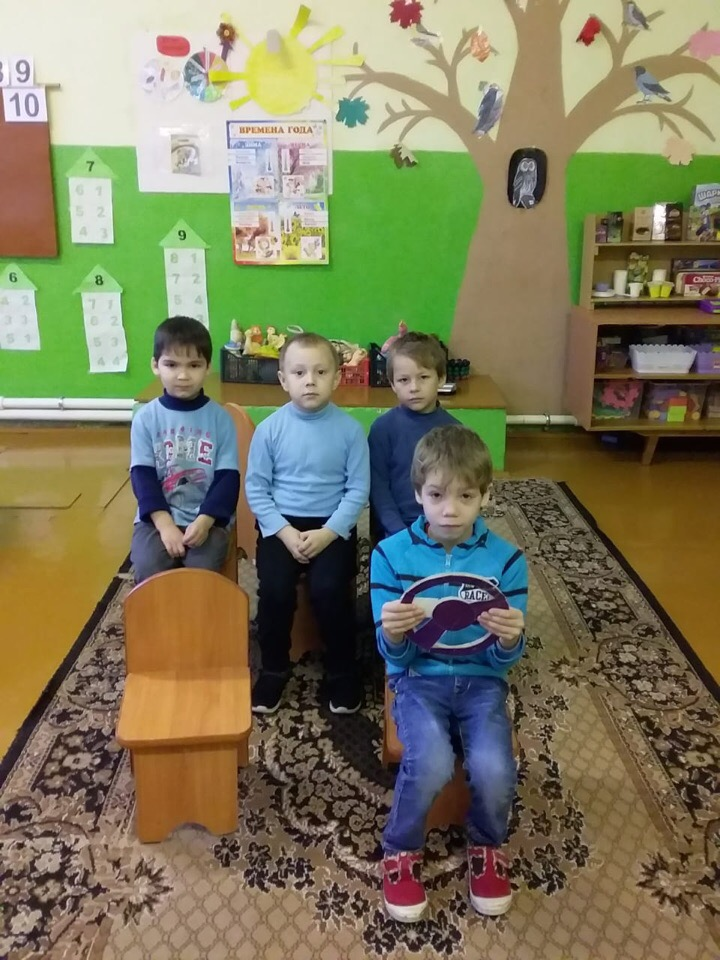 Выставка детских рисунков
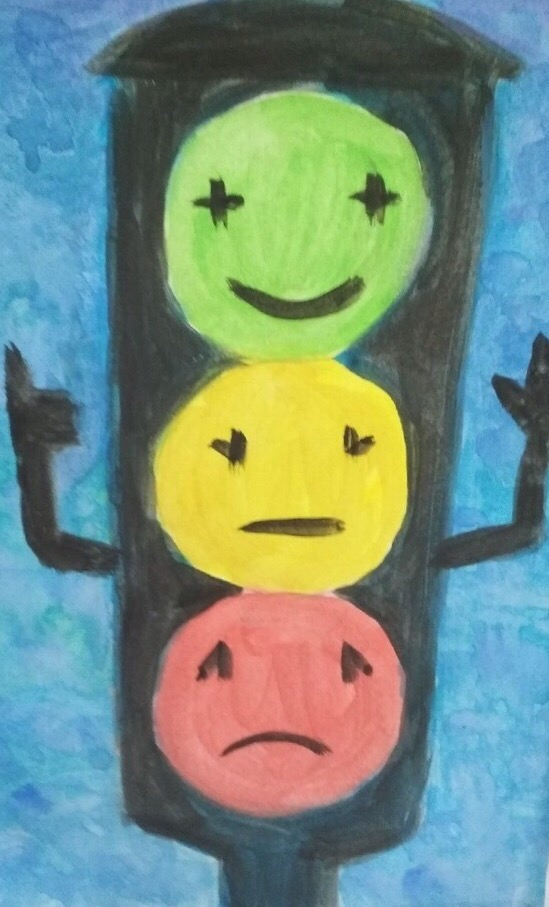 Вывод
Формирование культуры безопасного поведения на улице у детей следует начинать с ранних лет, они легко усваивают правила и могут избежать опасных ситуаций, сохранить свою жизнь.